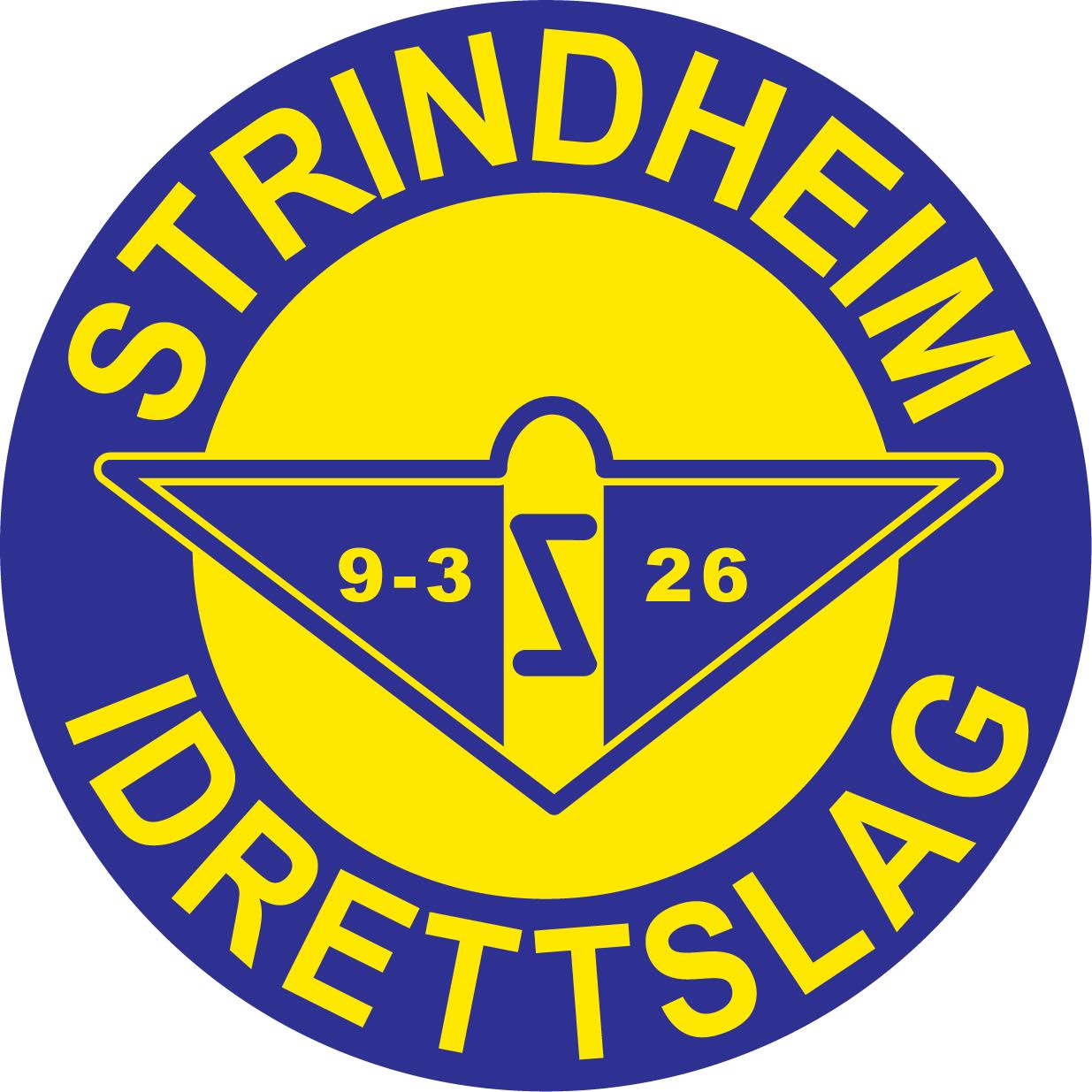 Oppdatert pr mars 2025

Vedtatt årsmøtet 2025
Virksomhetsplan Strindheim IL
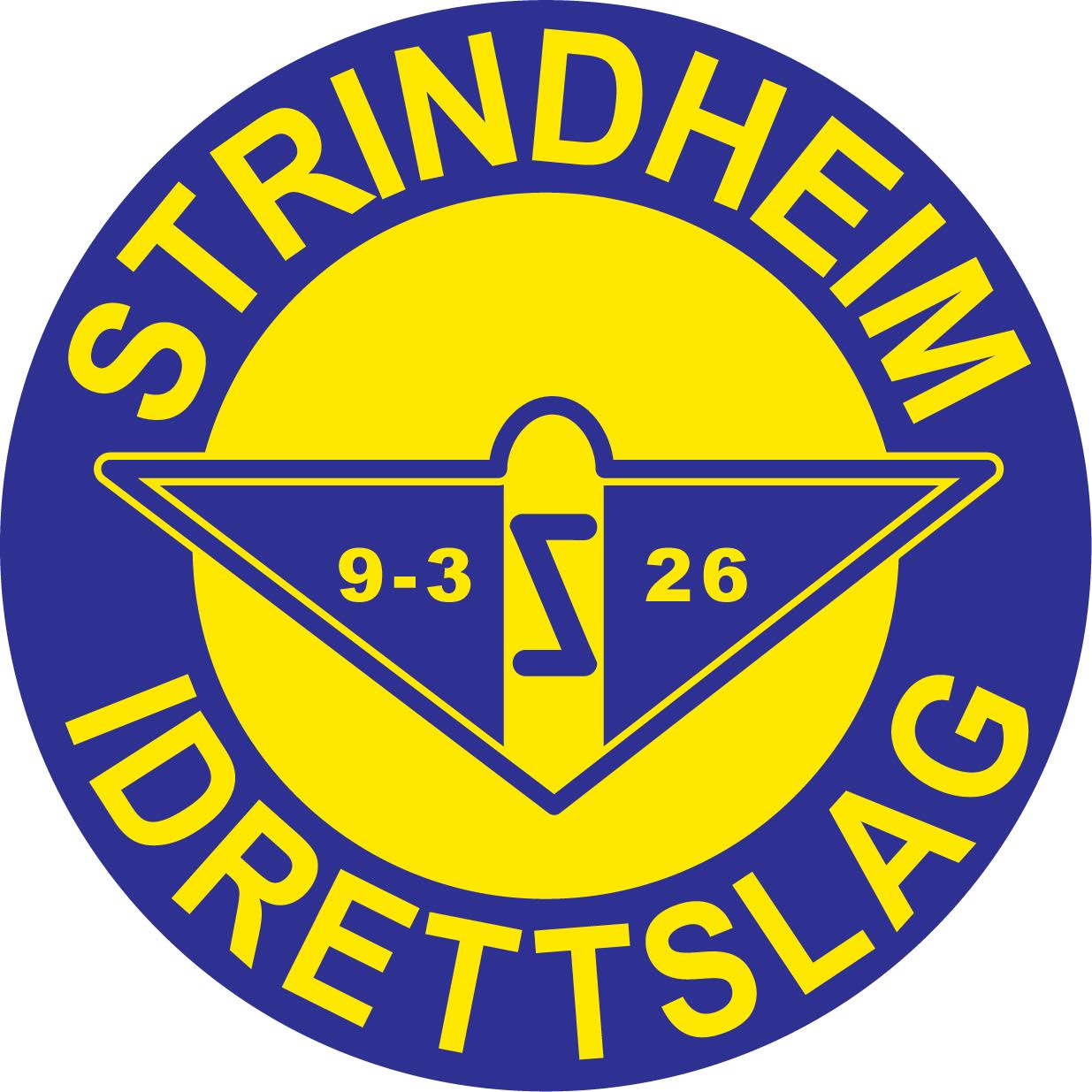 Allianseidrettslag
Strindheim IL Toppfotball
Idrettslag
Særidretts-grupper
[Speaker Notes: Toppfotball stiftet 2009.]
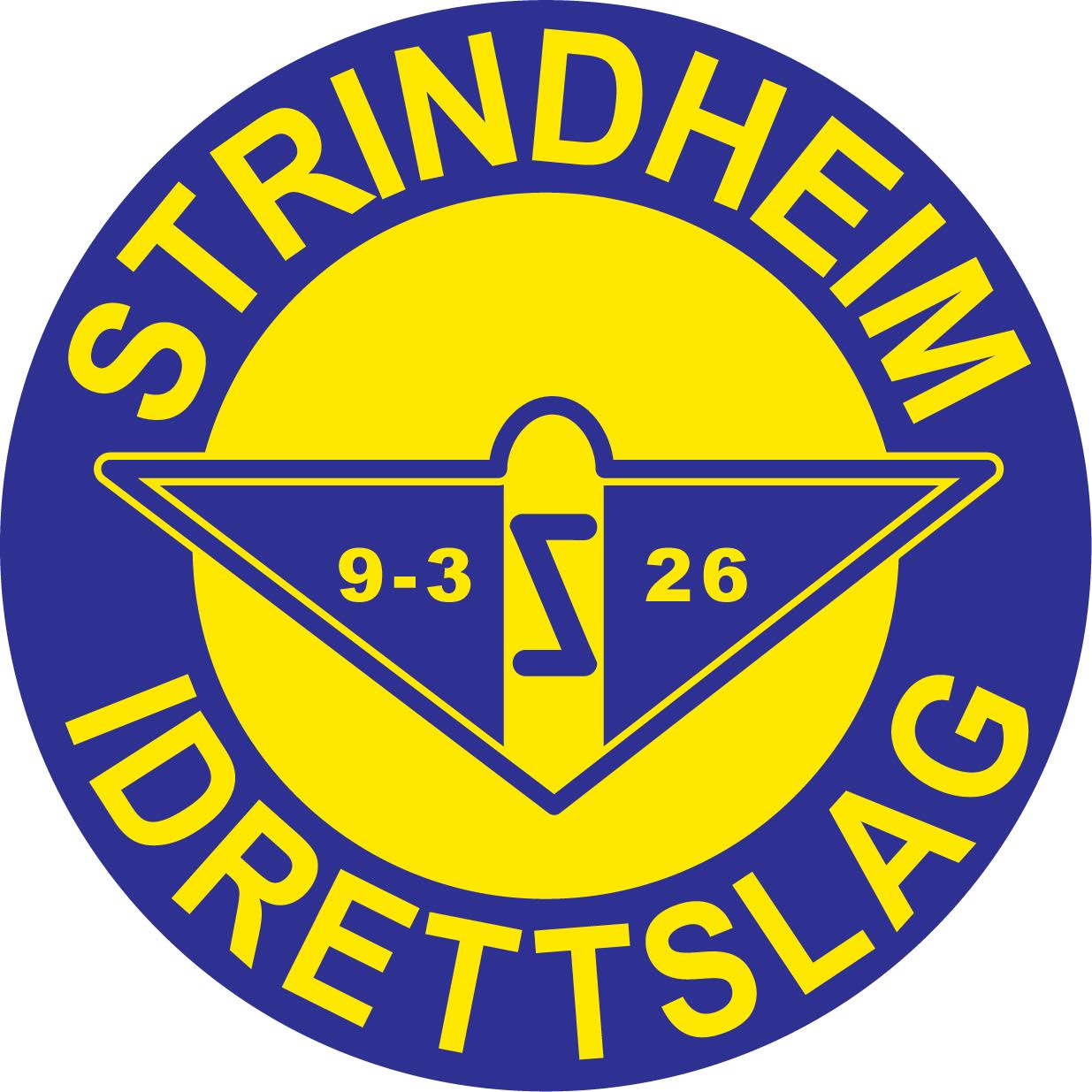 Ledelse
Hovedstyret: 
Kjell Magne Størseth, Styreleder
Sissel Sandberg, Nestleder
May Tone Gangstad, Styremedlem – barneidrettsansvarlig/Allidrett
Andreas Grimsbu, Styremedlem
Geir Småøien, Styremedlem 
Frode Thomas Isaksen, Styremedlem
Lisa Holmberget, Varamedlem
Rita Soknes, Varamedlem

Gruppeledere:
Fotball: May Tone Gangstad
Håndball: Elin Renolen
Ski: Erlend Ulstad
Friidrett: Knut Bakkejord

Daglig leder: Mona Østgård (30 % stilling)
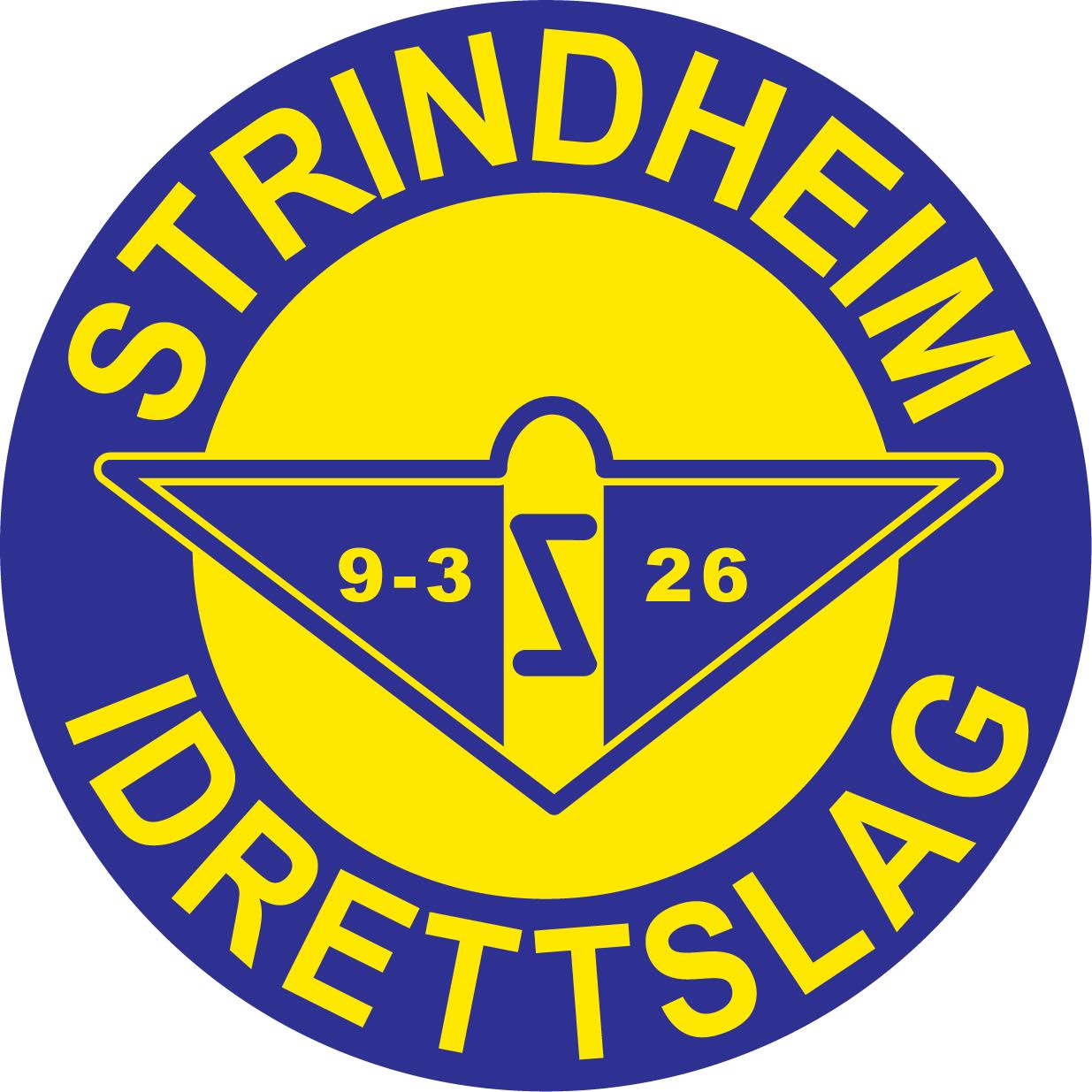 Gruppene
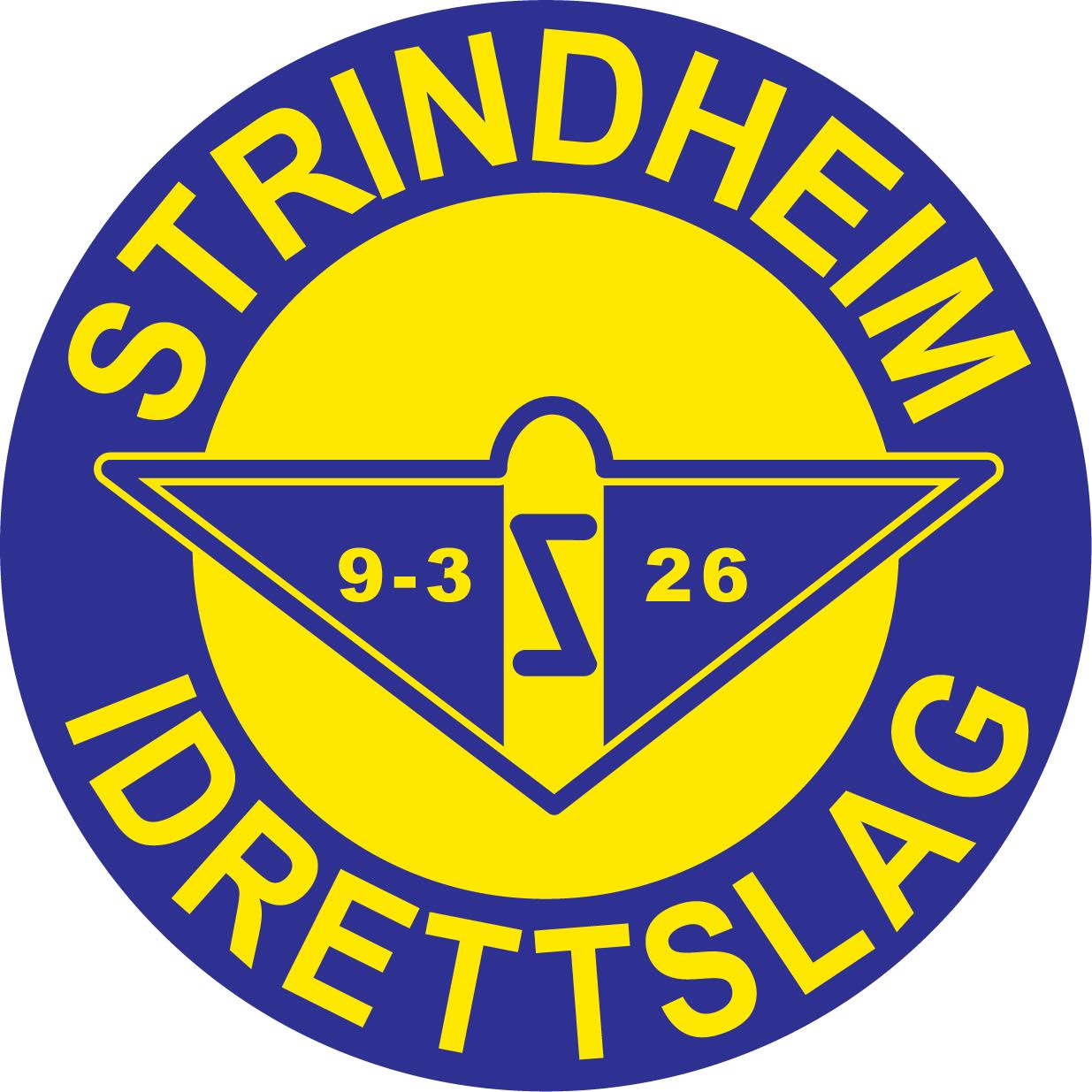 Strindheim Kunstgress AS (SKG)
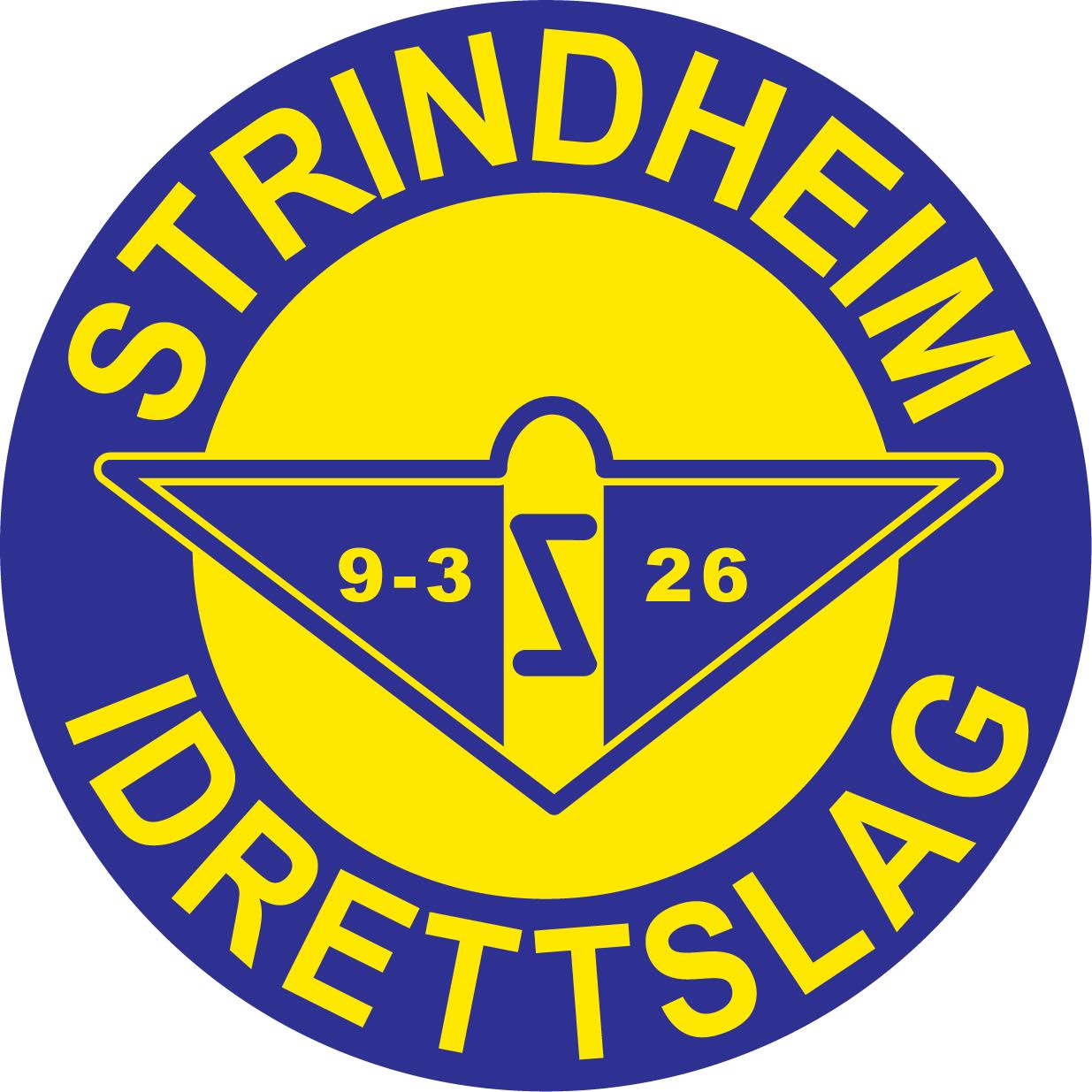 ALLIDRETT
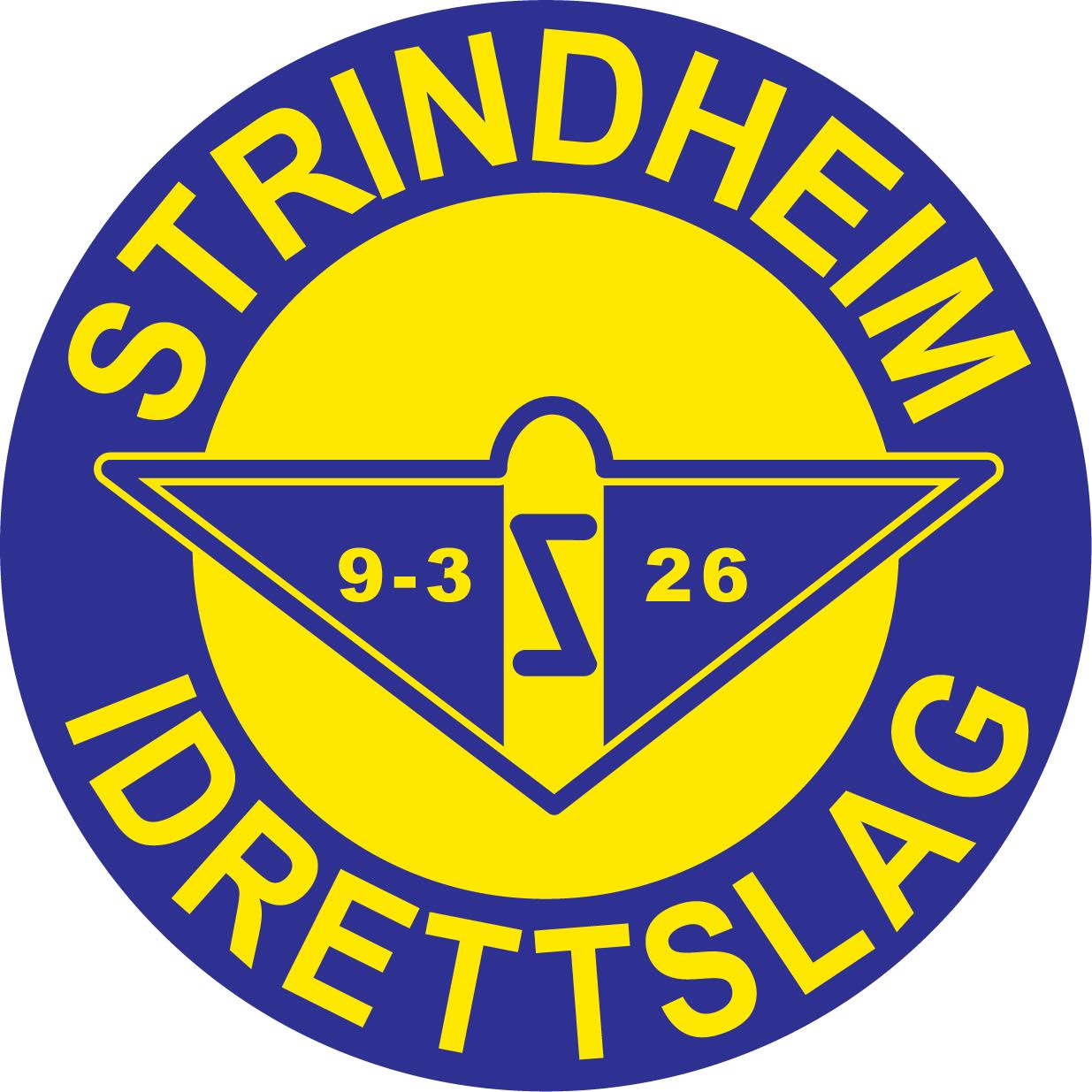 Vårt målbilde
Strindheim IL er en attraktiv klubb for nærområdet med flere arenaer hvor vi møtes daglig. Vi er et naturlig samlingspunkt for både organisert og uorganisert idrett. 

Vi er en aktør for mangfoldig fritidsaktivitet, og en bidragsyter for alle generasjoner. 

Vi har sterke, selvdrevne avdelinger.
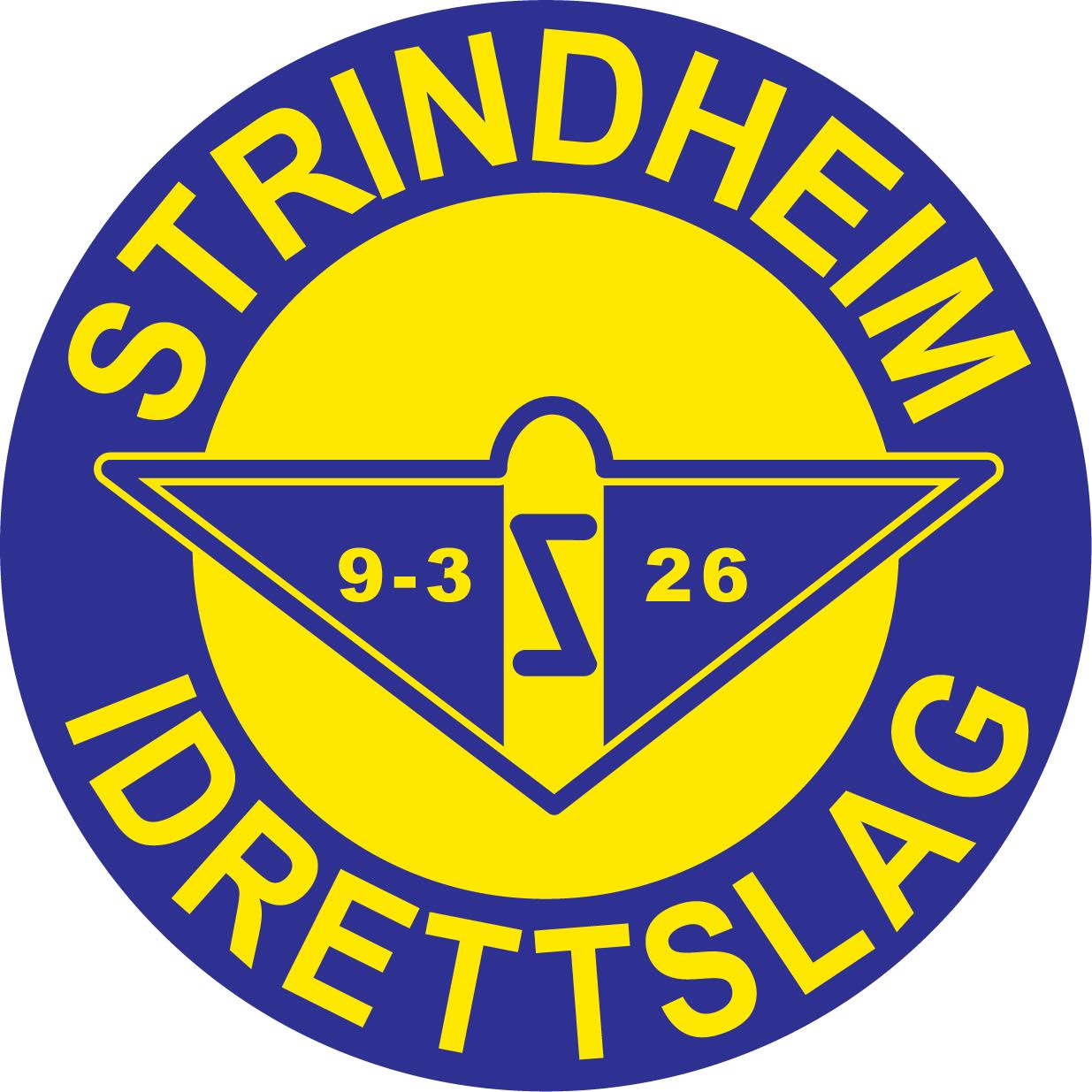 Virksomhets-idè
Vi har et attraktivt tilbud med mulighet for sportslig og menneskelig utvikling, uavhengig av alder, aktivitet eller ambisjonsnivå.

I Strindheim IL har vi et godt sportslig tilbud, basert på kompetanse, gode holdninger, felles identitet og tilhørighet.

Dette utøver vi på de beste arenaer for våre idretter.
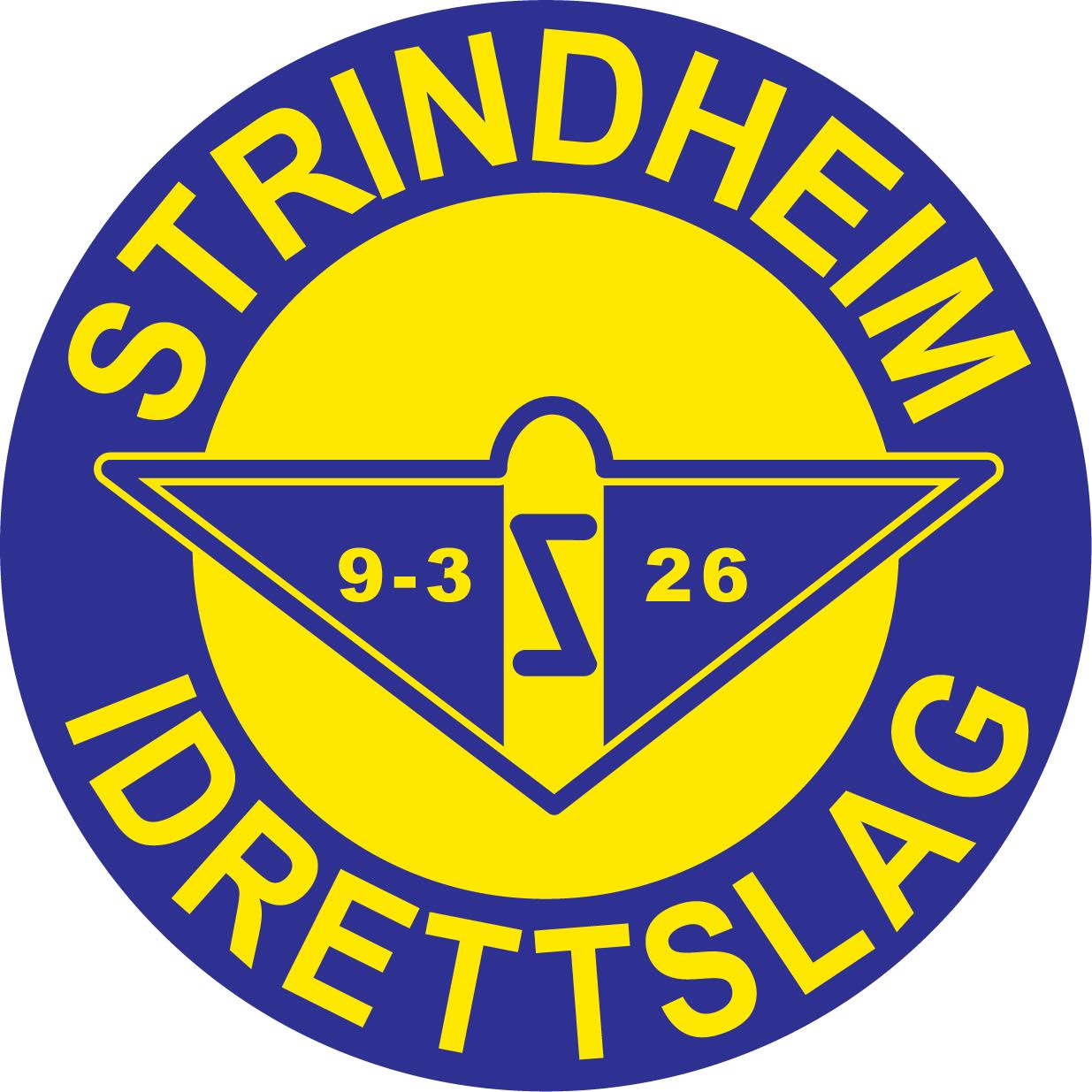 Hovedmålsetting
Vi samler laget!

Slik at vi utvikler klubben vår ved å samarbeide smart! 
Vi ønsker over tid å øke antall medlemmer og ressurser til klubben gjennom 

flere som engasjerer seg
flere betalende
flere som støtter laget
flere utøvere
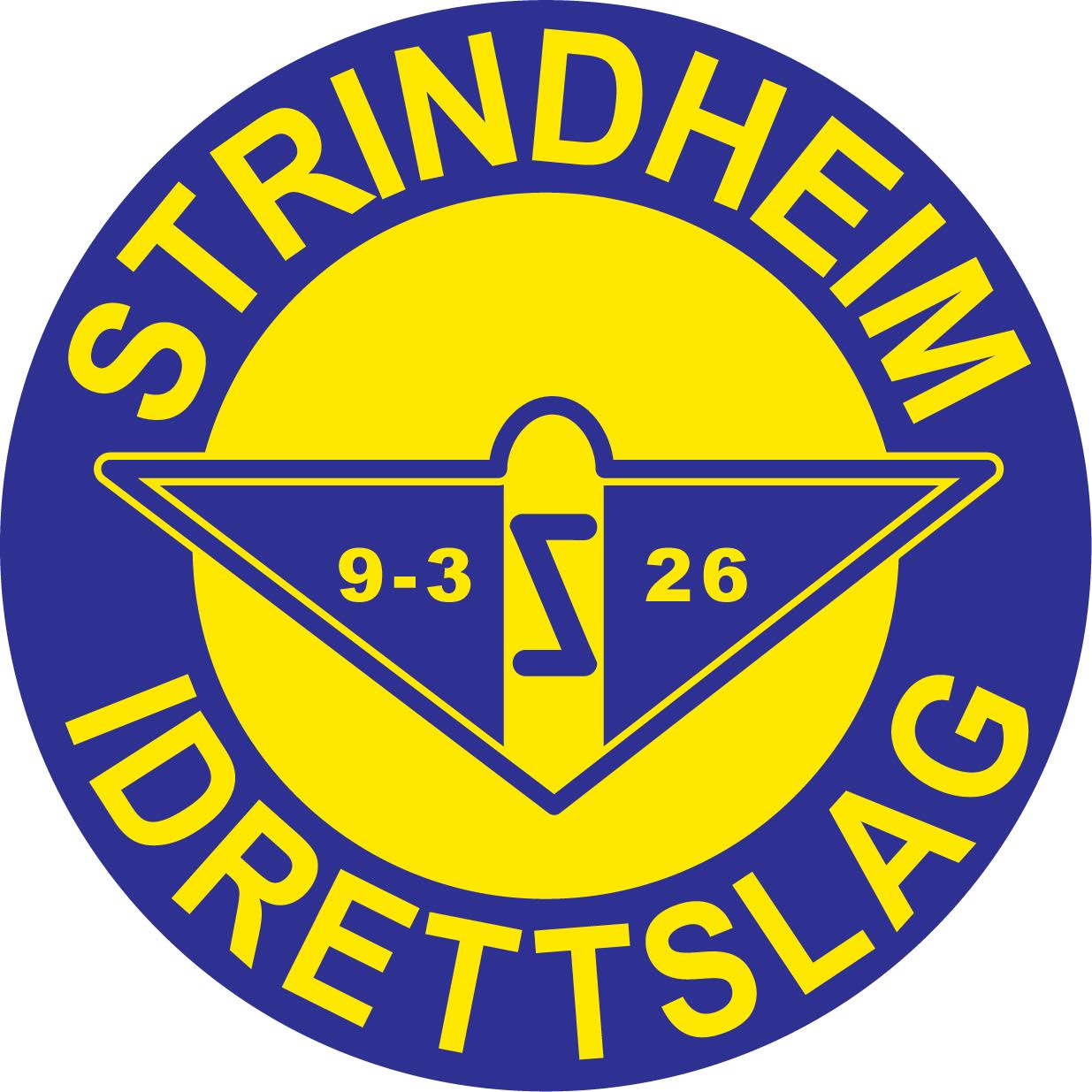 Innsatsområder
Vi benytter oss av «hjulet» til idrettsforbundet

Trenere:
Ledelse: Bygge felles kultur
Organisasjon:
Arrangement:
Aktivitet: 
Anlegg: De beste arenaer
Leangen Bydelshall
Leangen Idrettspark (nytt klubbhus mv)
Næranlegg Øst (Ski – evt friidrett) 
«Nytt» klubbhus
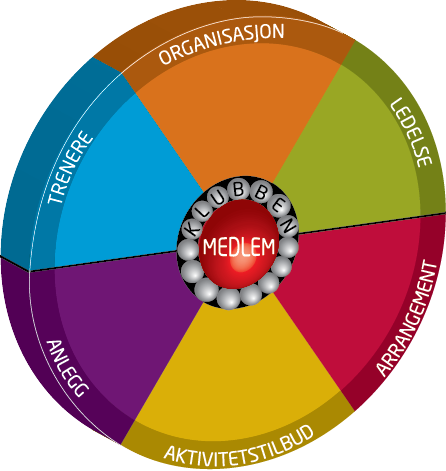 Videre utvikling av
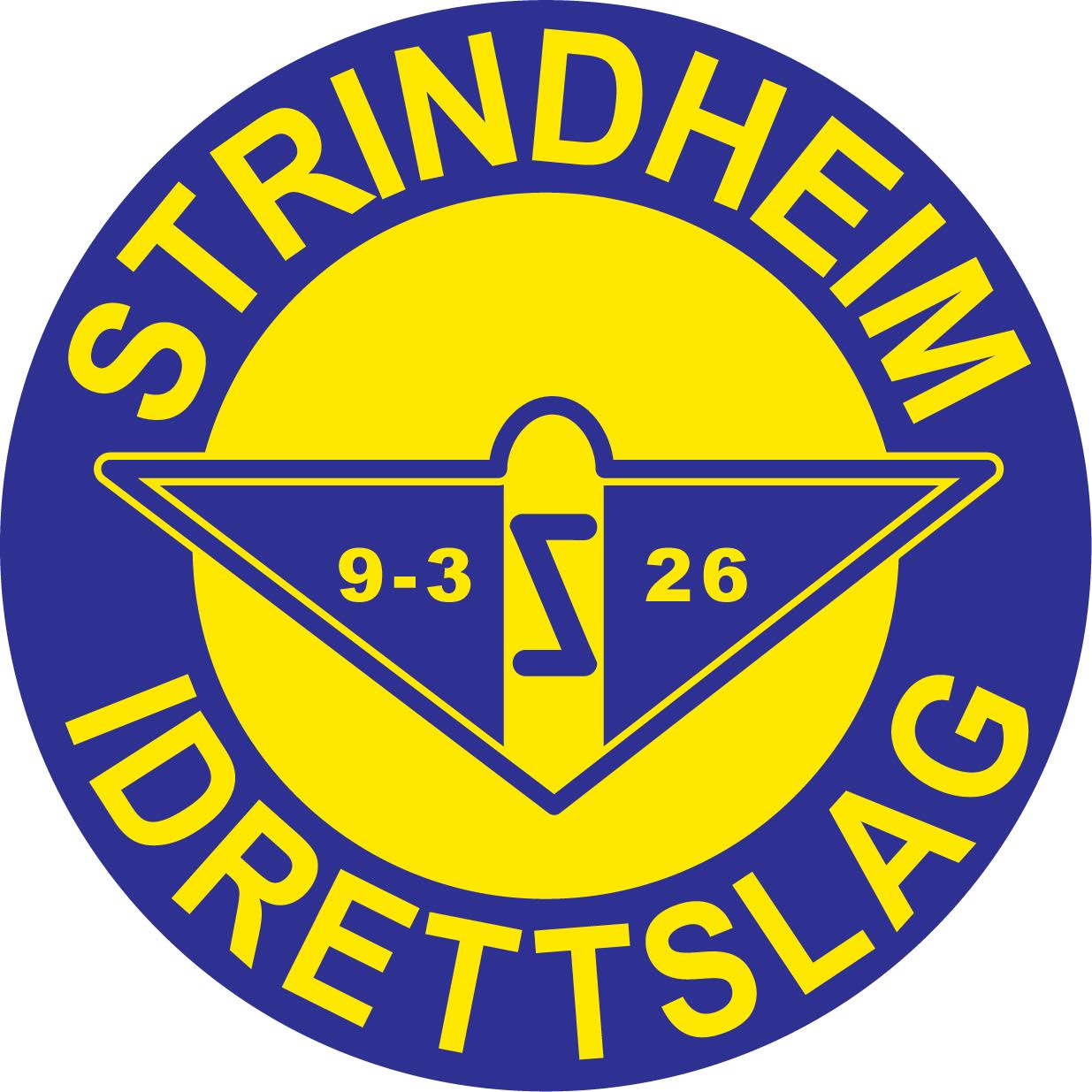 Samhandlingsmøter på tvers av avdelingene
Felles møter minst 2 ganger pr år
Informere, lære av hverandre
Utvikle klubben i tråd med behov i avdelingene
Etablere komiteer/utvalg etter behov
Forankre i gruppestyrene
Samle avklarte prinsipper i klubbhåndbok
Videre utvikling av
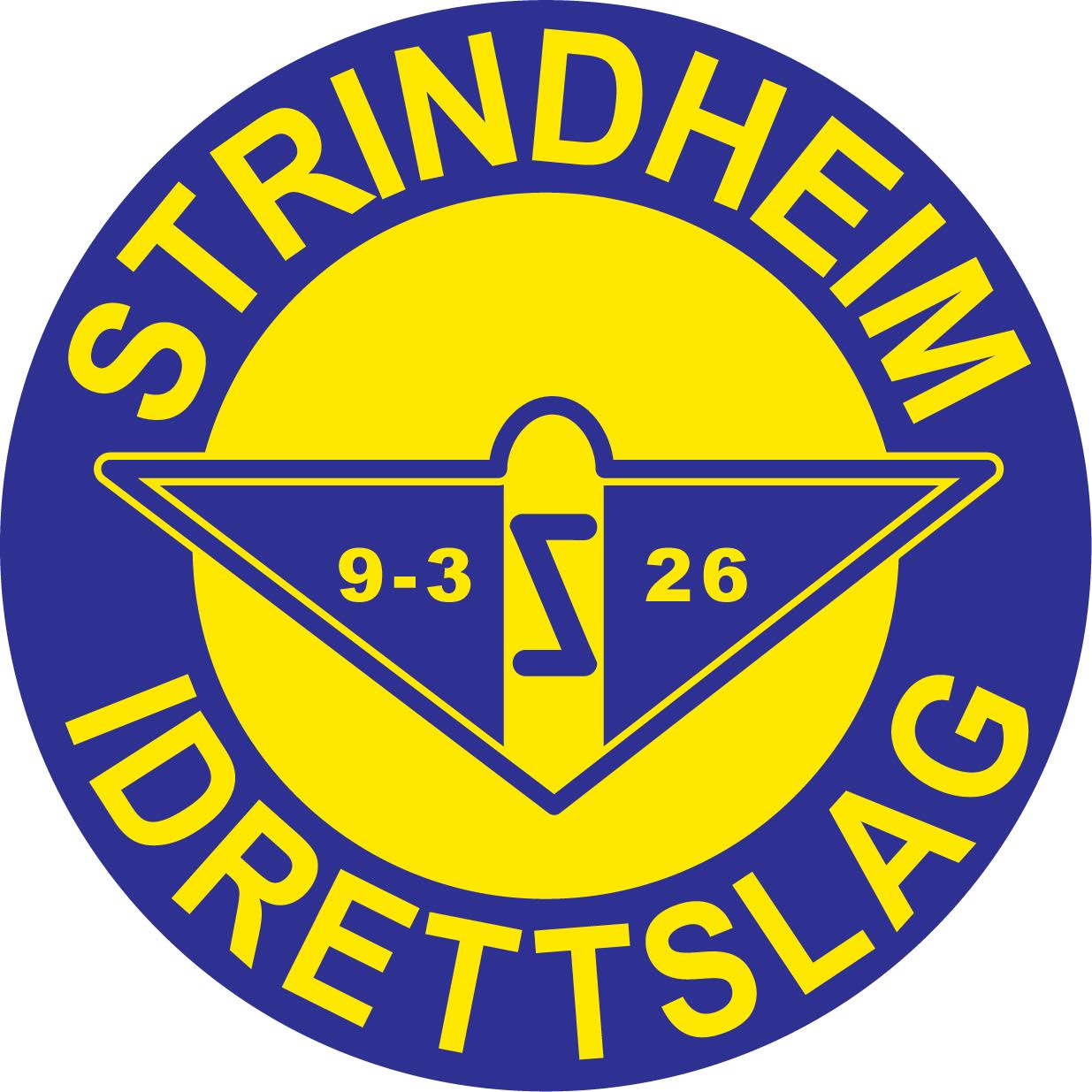 Flere hender/Allsidig Idrett/inkludering
Felles markedsføring av Strindheim IL
Strindheim IL mot 2026; herunder strategi for vårt idrettslag relatert til utbygging av nye bydeler i vårt nedslagsfelt
Strindheim feirer 100 år – i 2026!!!
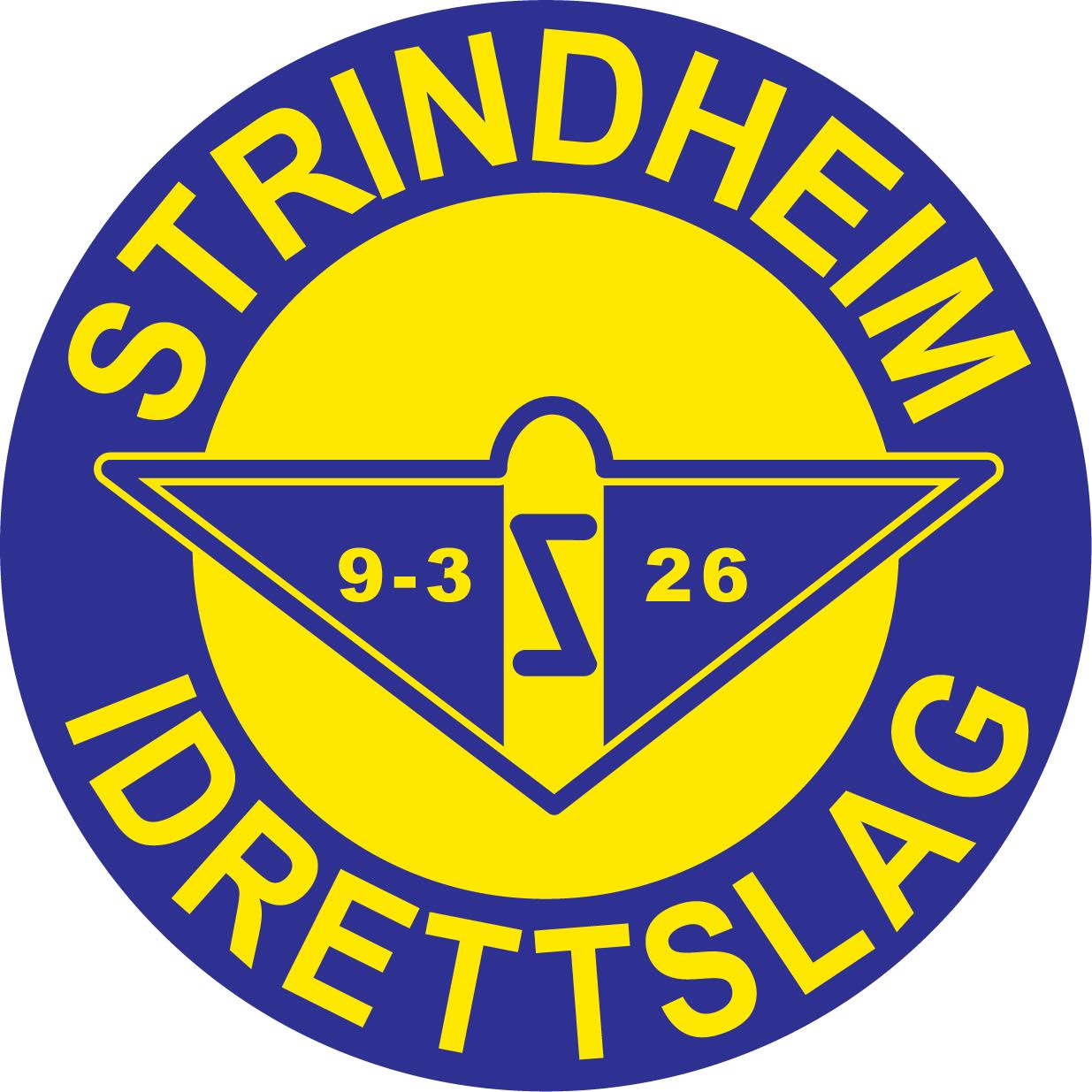 Økonomi
Kontingent vedtatt i 2025 – gjeldende fra 2026
Enkeltmedlemmer		Kr 200,-
Trenere 			Kr 50,-
Styremedlemmer i avdelingene	Kr 50,-Medlemmer i Toppfotballen	Kr 50,-
Æresmedlemmer		Kr 0,-.Lavinntektsfamilier kan også søke om å få minstesatsen kr 50,-likeså de som er på kortvarig deltakelse i sommerskole etc.


Gruppestyrene fastsetter sine treningsavgifter

Regnskapsbyrå: 
Sparebank 1 SMN Regnskapshuset 
Regnskapsfører: Robin Larsen
Personal/lønn: Morten Kjærvik

Revisor: 	
EK Revisjon AS, Ingebrigt Eidsmo
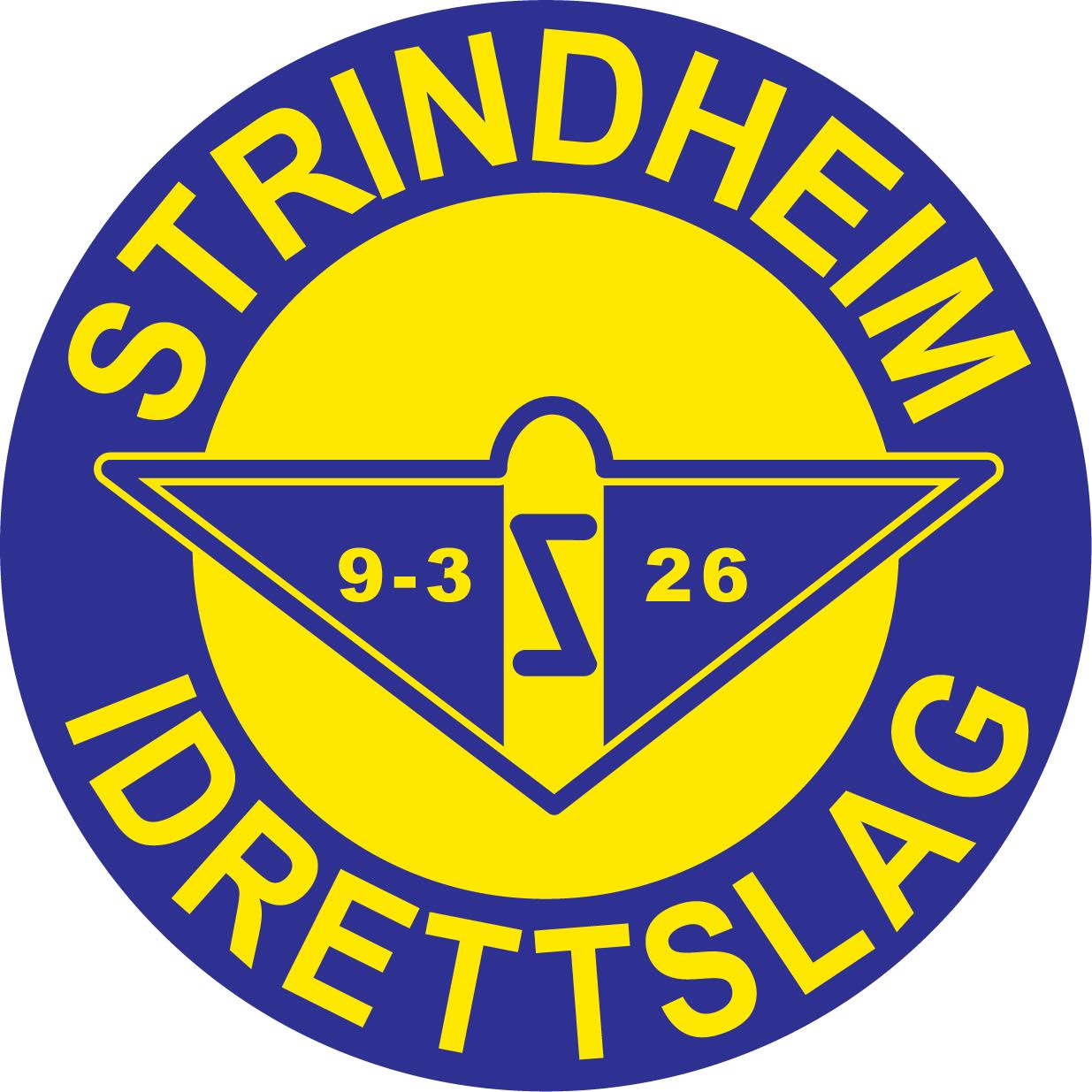 Politi-attester
Pr mars 25
Ansvarlig: 
Strindheim IL: Nestleder HL & Mona Østgård
Medspillere i gruppene (ansvarlig i egne avdelinger): 
Fotball: Erik Rognes
Håndball: Mona Østgård
Ski: Erlend Ulstad
Friidrett: Knut Bakkejord
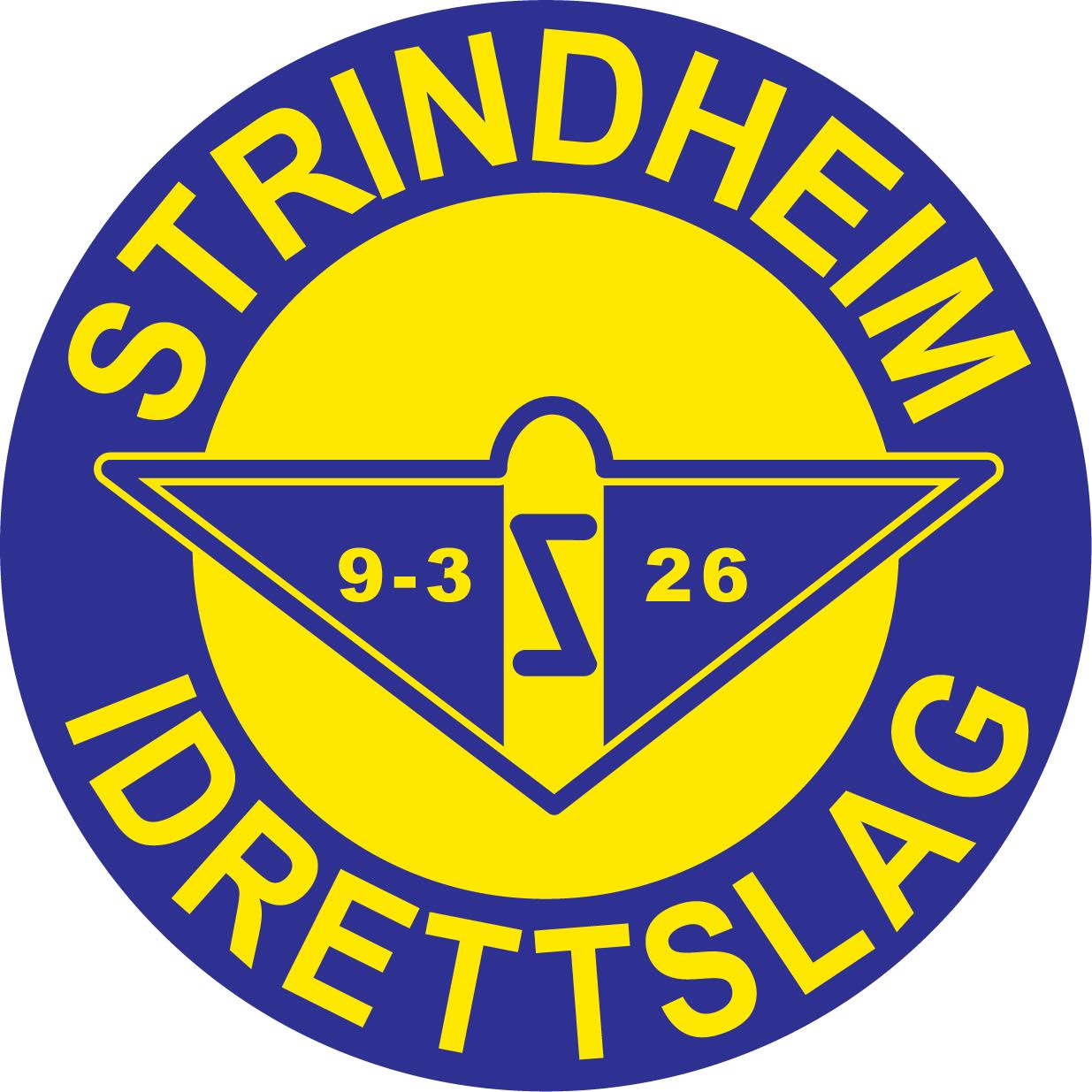 Rekruttering/Oppstart/ Barneidrettsansvarlig
Strindheim IL: May Tone Gangstad
Kontaktpunkter i avdelingene:
Fotball: Erik Rognes
Håndball: Avdelingsleder i samråd med S/U Yngres
Ski: Anna Barnwell m.fl.
Friidrett: Knut Bakkejord
Komiteer pr mars 2025
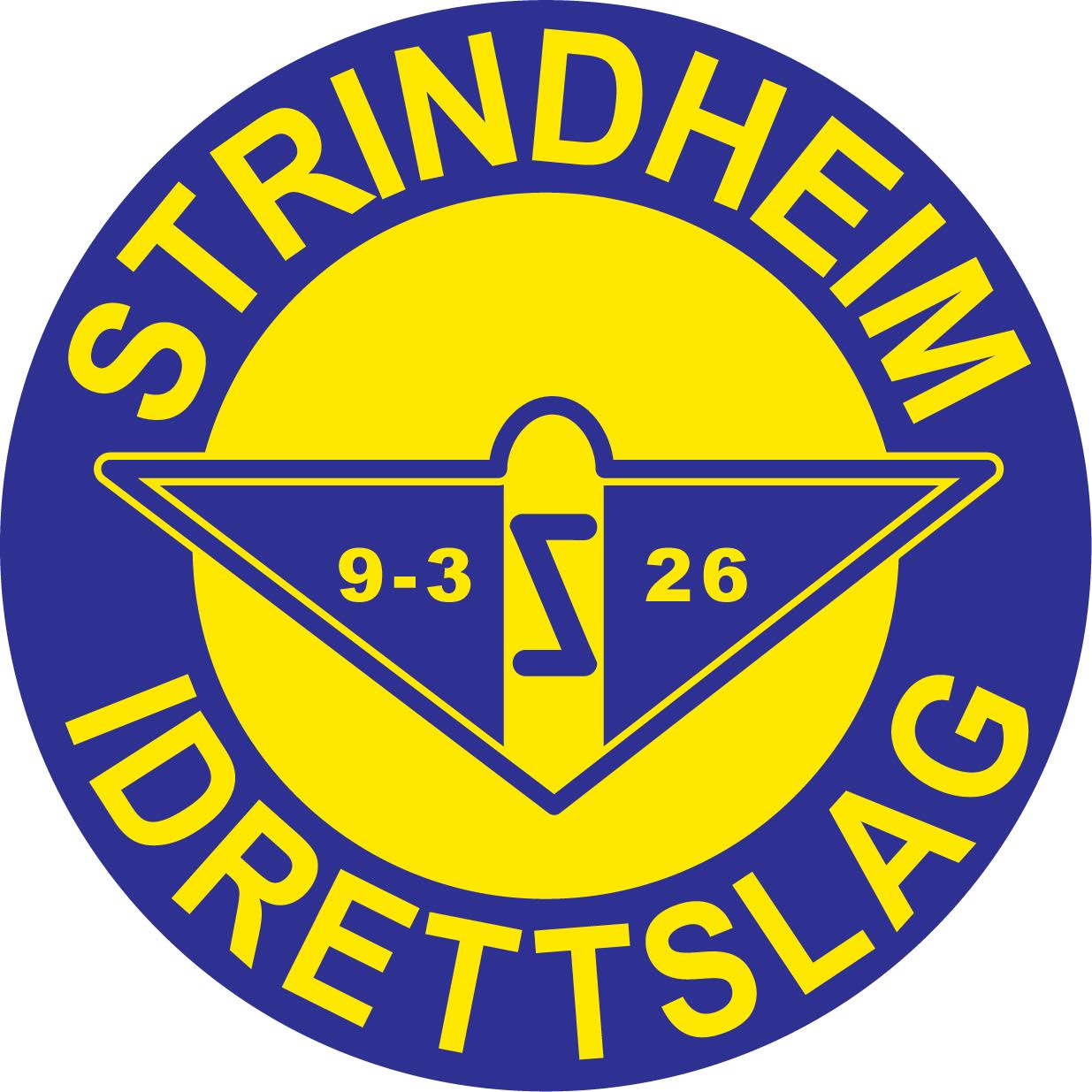 Komiteer pr mars 2025
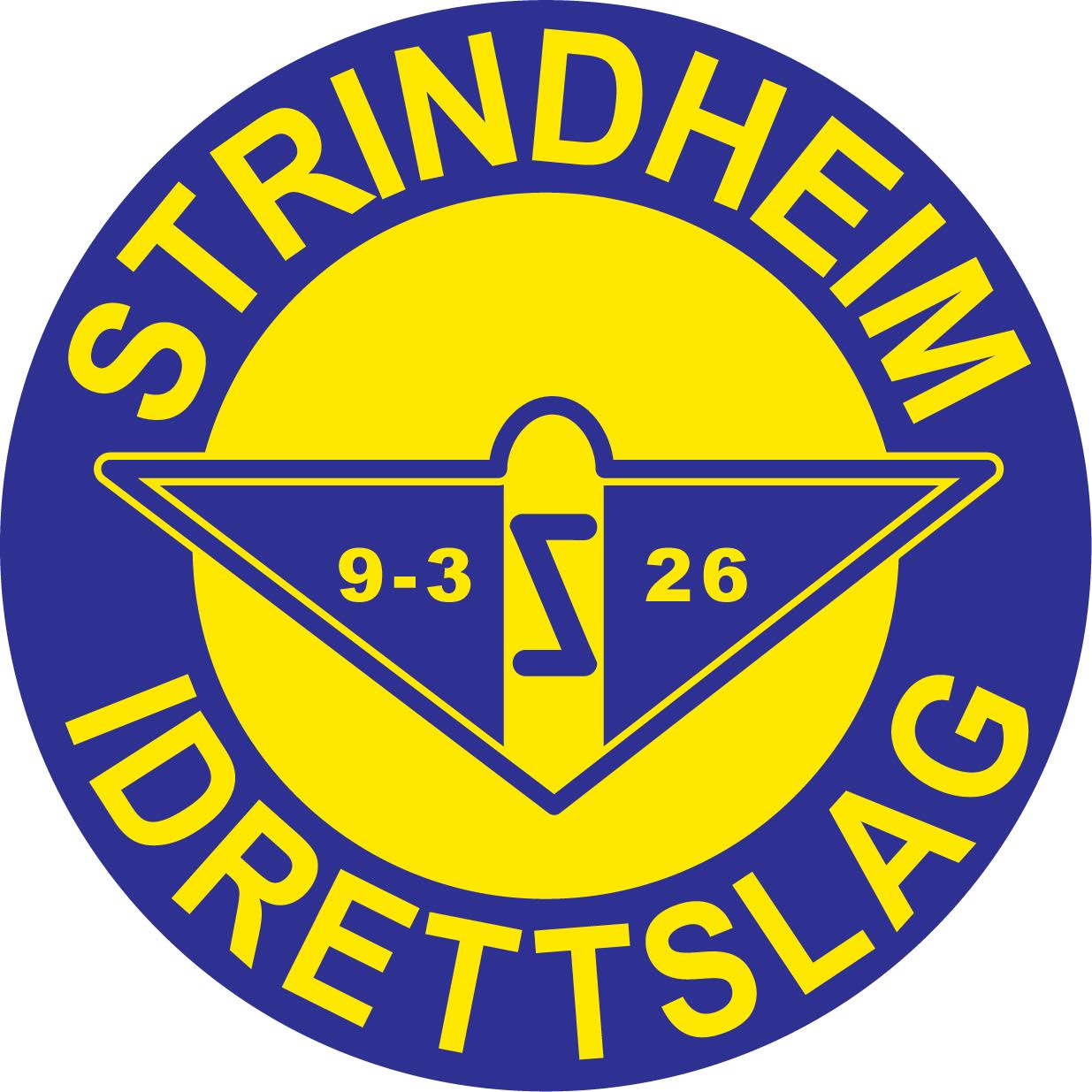 Komiteer pr mars 2025
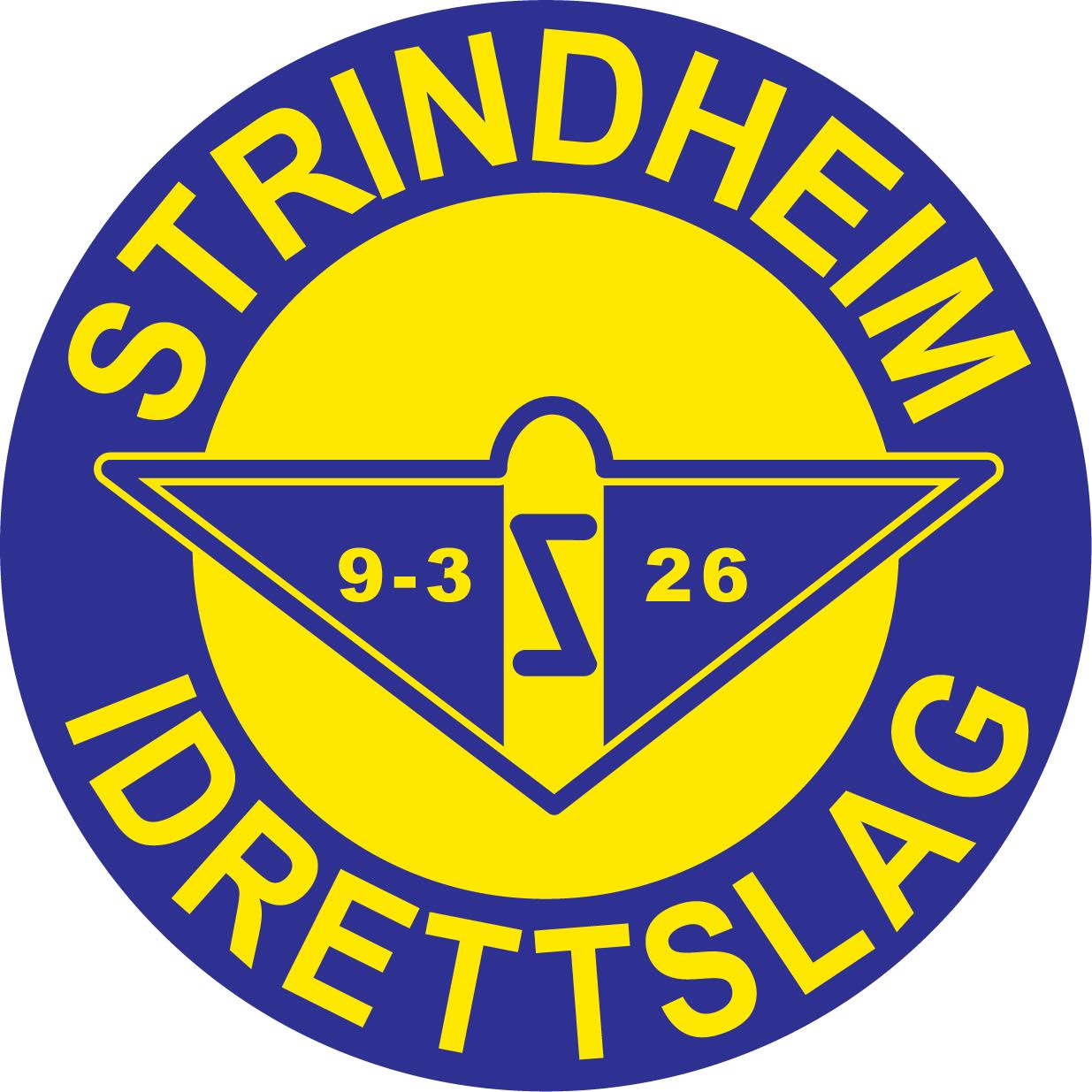